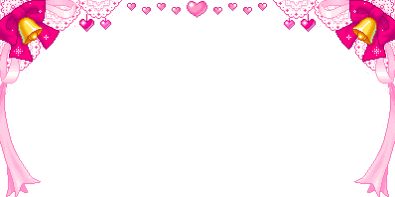 PHÒNG GIÁO DỤC VÀ ĐÀO TẠO QUẬN LONG BIÊN
TRƯỜNG MẦM NON GIA THƯỢNG
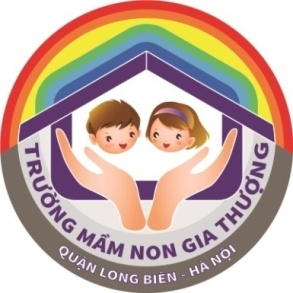 HOẠT ĐỘNG ÂM NHẠC
DH: RƯỚC ĐÈN DƯỚI ÁNH TRĂNG
Lứa tuổi: Mẫu giáo Nhỡ (4-5 tuổi)
GV: Hà Thị Chiềm
Đơn vị công tác: Trường MN Gia Thượng
Địa chỉ: Tổ 18 – Ngọc Thụy – Long Biên –Hà Nội
Năm học: 2017 -2018
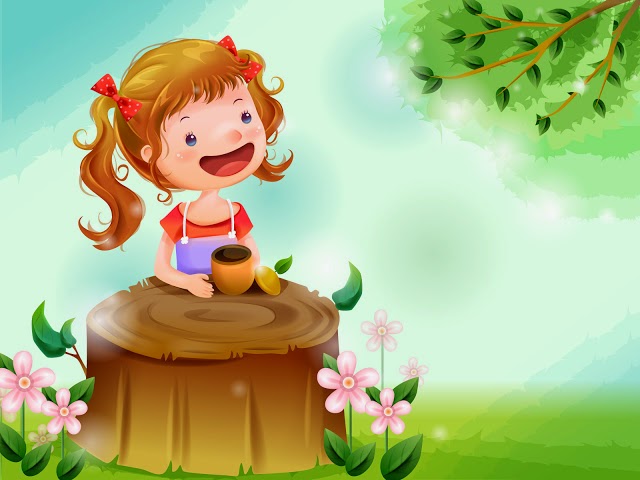 1. GỢI MỞ
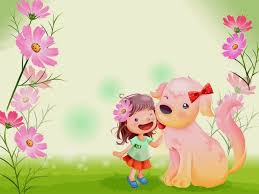 2. DẠY HÁT:
RƯỚC ĐÈN DƯỚI
 ÁNH TRĂNG
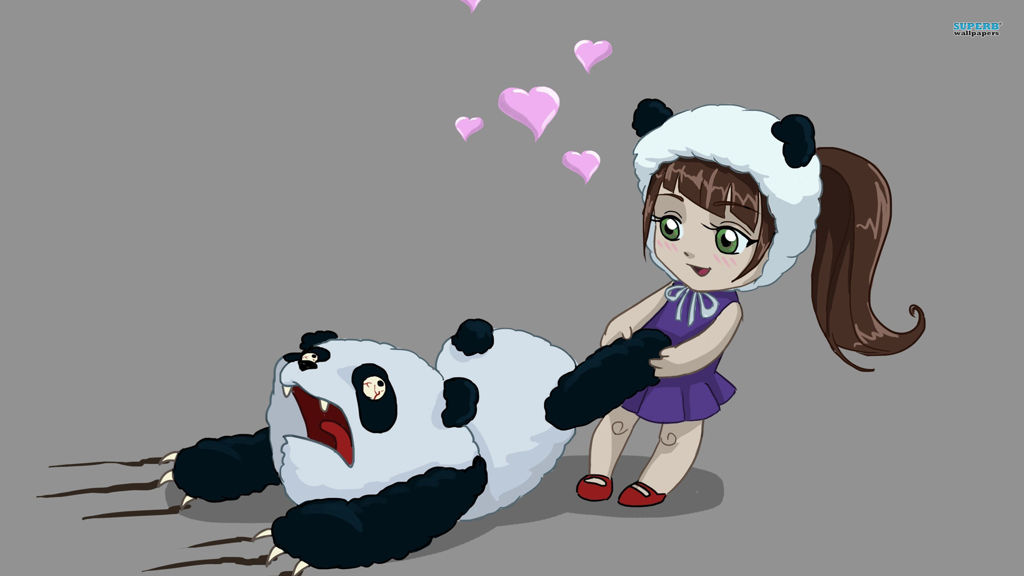 3.Nghe hát: chiếc đèn
 ông sao
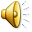 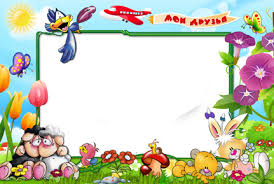 4.Trò chơi: 
Tai ai tinh
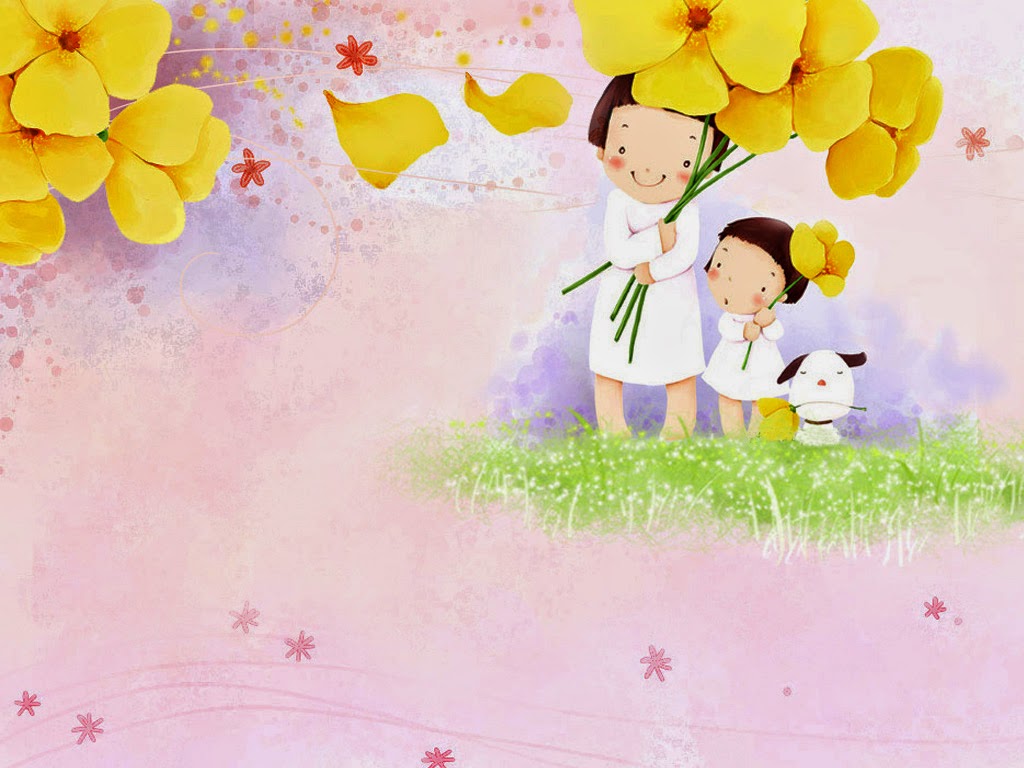 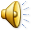 xin cảm ơn các cô
Chúc các bé chăm ngoan